Atlas ANALYSIS performance on the grid
monitoring and improving
Ilija, Wahid, Doug, Jack and others on Atlas (esp. Hammercloud people)
We want to
Know what is performance of ATLAS jobs on the grid
We don’t have one widely used framework that we could instrument so we need to be open to any kind of jobs: root analysis scripts, athena jobs, d3pd maker  
Understand the numbers we get
Improve
Our software
Our files
Way we use root
Middleware
Sites 
Way to test developments
Have it as simple, realistic, accessible, versatile as possible  
Running on most of the resources we have 
Fast turn around
Test codes that are “recommended way to do it”
Web interface for most important indicators
Ilija Vukotic ivukotic@cern.ch
3/22/12
2
Why analysis jobs are important ON ATLAS  ?
Number of analysis jobs are increasing 
Production jobs are mostly CPU limited, well controlled, hopefully optimized and can be monitored through other already existing system
Analysis jobs we know very little about and potentially could: be inefficient, wreck havoc at storage elements, networks.  
Results here focus on “D3PDs”
Plain ntuples – no POOL / custom T/P
“Final analysis stage” – most chaotic
Ilija Vukotic ivukotic@cern.ch
3/22/12
3
How its done
1. HammerCloud submits jobs
2. Jobs collects and sends info to DB
Continuous
Job performance
Generic ROOT IO scripts
Realistic analysis jobs”
Site performance
Site optimization
One-off
new releases (Athena, ROOT)
new features, fixes
All T2D sites (currently 35 sites)
Large number of monitored parameters
Central database 
Wide range of  visualization tools
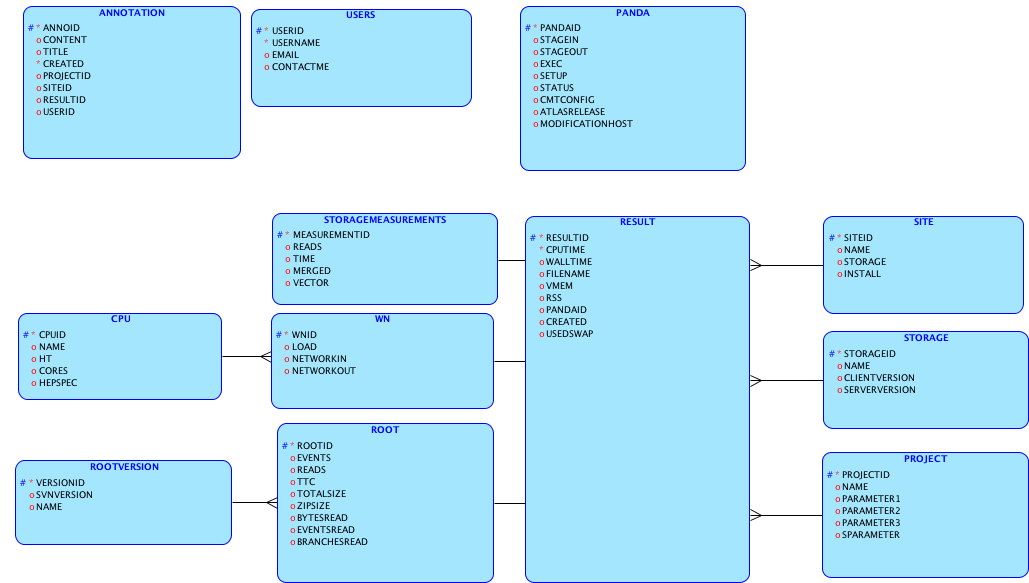 Ilija Vukotic ivukotic@cern.ch
3/22/12
4
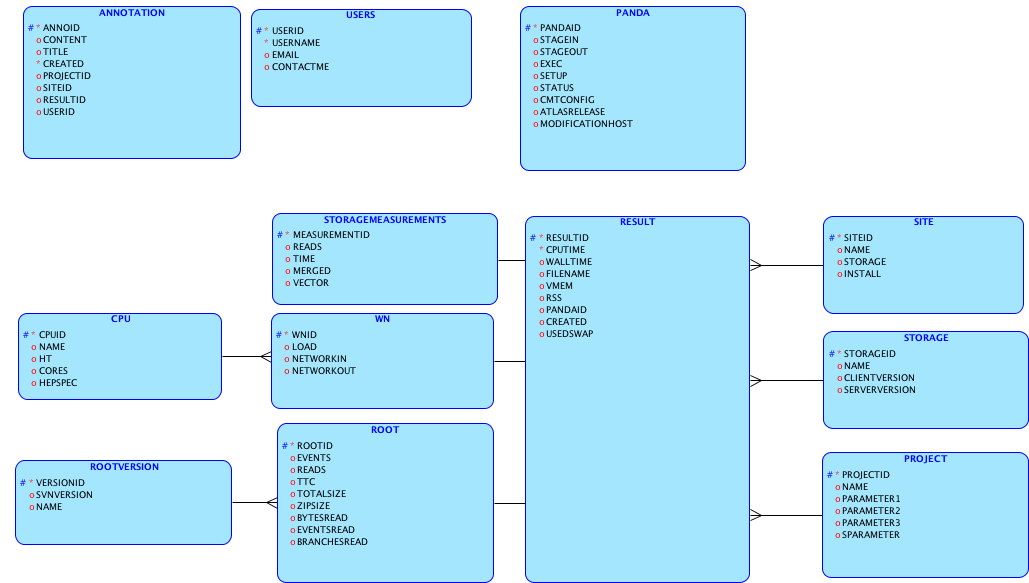 Pilot numbers obtained from panda db
Ilija Vukotic ivukotic@cern.ch
3/22/12
5
Message FOR ROOT I/O Group
Everybody
Visit http://ivukotic.web.cern.ch/ivukotic/HC/index.asp
Give it a spin, give us feedback and ask for features
ROOT / CMS people
Give us you code/data and we do fast testing for you on all different kinds of CPUs /storage backends / protocols.
We’ll learn something from your tests too. 
Please give us any relevant improvements – e.g. OptmizeBaskets improvements (one of the original use-cases for this  !)
Ilija Vukotic ivukotic@cern.ch
3/22/12
6
Result – Efficiency
Average results over all sites using 17.0.4 (ROOT 5.28)
77% Event loop CPU efficiency
Since updated to 17.1.4 then 17.2.0 (ROOT 5.30)
ROOT 5.28
(Athena 17.0.4)
ROOT 5.30
(Athena 17.1.4)
comparable
Realistic analysis
Ilija Vukotic ivukotic@cern.ch
3/22/12
7
Result – Efficiency of TTC  CPU Eff. 10% OF eveNTS READ
No Cache
Default Cache
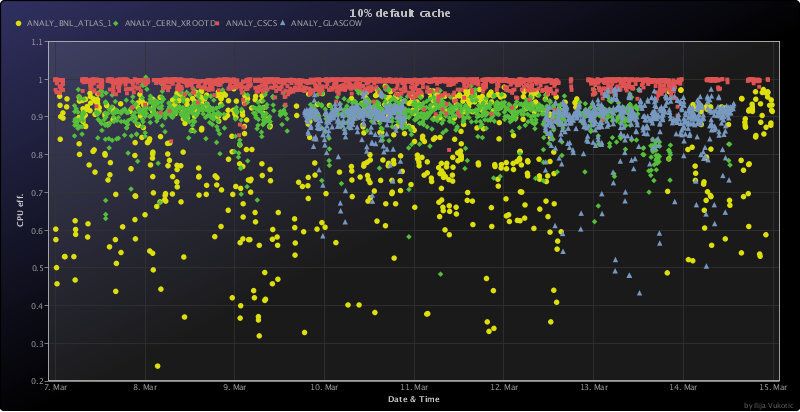 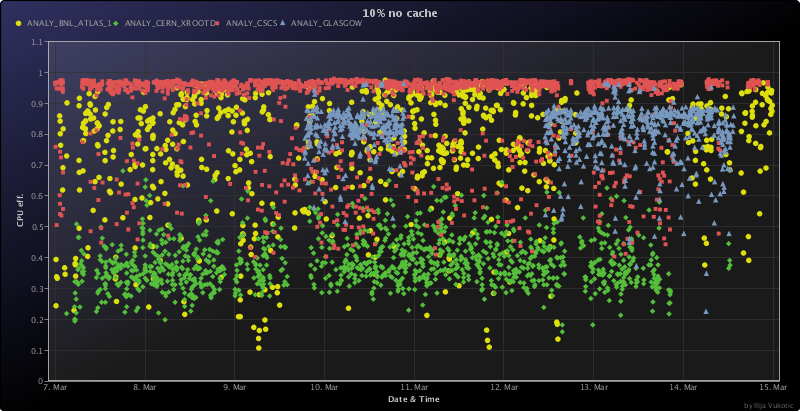 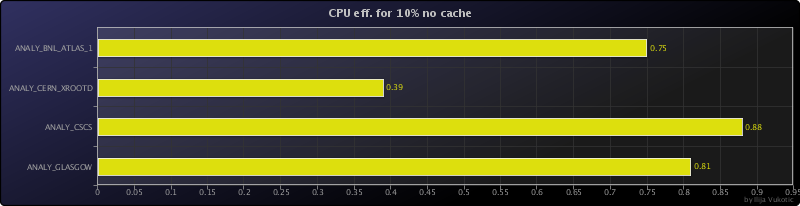 For EOS (xrootd) it is essential
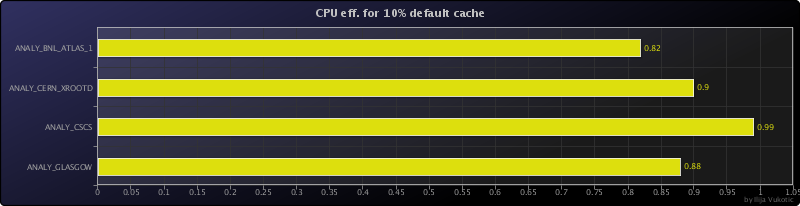 Ilija Vukotic ivukotic@cern.ch
3/22/12
8
Result – Efficiency of TTC
TTC more pronounced over WAN – we have seen this already and now adding WAN tests to framework
Quite different number of reads depending on storage system / protocol
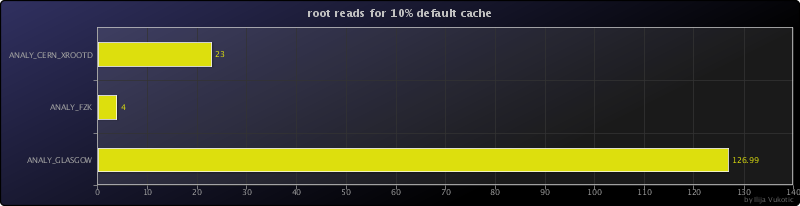 xrootd
dCap++
Local
Ilija Vukotic ivukotic@cern.ch
3/22/12
9
ONGOING WORK
Stress tests
WAN tests
Optimizations for sites – example: is it better to pre-stage input files?
Performance of different storages/protocols
Optimal compression levels
Optimal autoflush / TTC settings?
Performance of 5.32 ROOT version (not yet used in atlas)
And please give us some other things to test !!
Ilija Vukotic ivukotic@cern.ch
3/22/12
10